Adrenergic Antagonists
Adrenergic Antagonists
These drugs are also known as sympatholytic agents :

Beta-adrenergic blocking drugs.
End with suffix ~olol
 Alpha-adrenergic blocking drugs.
End with Suffix ~ sin
β adrenoceptor antagonists
Beta-adrenergic blockers
Side effect
Contraindications & caution
Bronchoconstriction
Hypotension, Bradycardia.
↓ blood flow to the extremities.(cold extremities) 
Nightmares , vivid dreams  (propranolol)
Masking symptoms of hypoglycemia.HOW?? 
Sexual dysfunction in males
Fatigue  (DUE TO reduce CO)
1. Heart block
2.  Heart failure (not all drugs)
slow disease progression 
3. Diabetes (caution)
4. Asthma
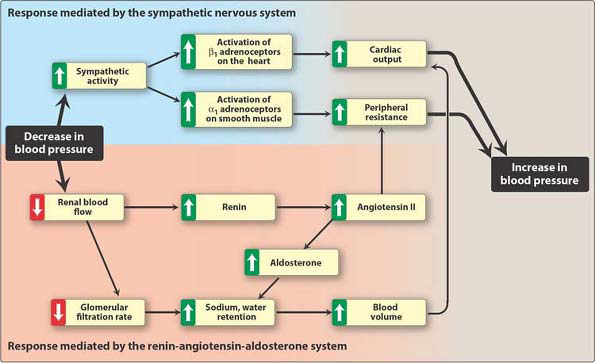 Blocks β1, β2 (non selective)
Ex. 
Timolol :Eye drops 

Eye : Decreased production of aqueous humor in eye.

Uses: Glaucoma.
Special conditions—beta blockers
Suddenly withdrawal B-blocker Can result in severe hypertension. 

This is due to up regulation of B receptors.

Thus the dose of these drugs must be tapered over 2 to 3 weeks.
Why caution ??
B-blockers 
Symptoms of hypoglycemia(tremor ,sweating, palpitation)  mediated by sympathetic discharge .

This symptoms will be masked except sweating ???? 
Also, B-blockers decrease glucose level.
Block α2 receptor  tends to increase NE release  increase HR & C.O .

While ,stimulate α2 receptor  inhibits more NE release decrease HR & C.O.
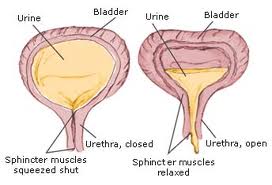 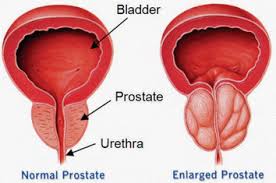 Alpha 1 receptor
The sympathetic NS is more active in maintain BP when a person is standing than when lying down.
This why alpha blockade results in a greater decrease in BP in the standing position .

This effect is called postural hypotension.
Combination selectivity
Labetalol and carvedilol 
Antagonist of both α1 & ß adrenoceptors
 block alpha 1 receptors to cause vasodilation and beta 1 and beta 2 receptors which affect heart and lungs
Carvedilol  used in hypertension crisis  and Heart Failure .

Labetalol  used in HT in pregnancy ALTERNATIVE to Methyldopa.
HERAT FAILURE
B-blockers :
Carvedilol (non-selective β and α), metoprolol (β1 selective), Bisoprolol 

Decrease HR .
Inhibit the release of renin.
Decrease remodeling, hypertrophy and cell death.
Q1) Reflex tachycardia is most likely to occur after the administration of ???? 

1- ????
2- ????

Q2) Rebound hypertension is most likely to occur after the administration of ????
1- ????
2- ????
Q3) The symptoms of excessive stimulation of muscarinic receptors lead to : 

 a) Constipation . 
 b) Decreased salivation, Excessive bronchial secretion.
 c) Miosis, Bradycardia, Abdominal cramps. 
 d) Weakness of all skeletal muscles.
Q4) Chronic long-term therapy of myasthenia is usually accomplished with:

 a) Edrophonium
 b) Neostigmine
 c) Echothiophate
 d) Carbachol
Q5)The symptoms of mushroom poisoning include all of the following EXCEPT: 

a) Salivation, lacrimation.
 b) Dryness of mouth, hallucination
 c) abdominal colic
 d) Bradycardia, hypotension and shock.
Q6)A patient with an acute attack of glaucoma is treated with pilocarpine. The primary reason for its effectiveness in this condition is its:
A. Action to terminate acetylcholinesterase.
B. Selectivity for nicotinic receptors.
C. Ability to inhibit secretions, such as tears, saliva, and sweat.
D. Ability to lower intraocular pressure.
E. Inability to enter the brain.
Q7)Farmer has come under attack with a pesticide agents. The symptoms exhibited are skeletal muscle paralysis, profuse bronchial secretions, miosis, bradycardia, and convulsions. The alarm indicates exposure to an organophosphate. What is the correct treatment?
A. Do nothing until you can confirm the nature of the nerve agent.
B. Administer atropine, and attempt to confirm the nature of the nerve agent.
C. Administer atropine and 2-PAM (pralidoxime).
D. Administer pralidoxime.
Q8)75-year-old man who was a smoker is diagnosed
with chronic obstructive pulmonary disease and suffers from occasional bronchospasm. Which of the following would be effective in treating him?

A. Ipratropium aerosol.
B. Scopolamine patches.
C. Propranolol.
D. Clonidine.
E. Nicotine.
Q9) Which of the following may precipitate an attack of  glaucoma if instilled into the eye?

A. Physostigmine.
B. Atropine.
C. Pilocarpine.
D. Echothiophate.
E. Bethanecol.
.
Q10) A 50-year-old male farm worker is brought to the emergency room WITH s&s lost consciousness. His heart rate is 45 (low), and his blood pressure is 80/40(low) mm Hg. He  is sweating , salivating, and urination . Which of the following treatments is(the DOC) indicated?

A. Neostigmine.
B. Epinephrine.
C. Clonidine.
D. Atropine.
E. Edrophonium.
Q11) A 68-year-old man presents to the emergency department with cardiogenic shock. The patient requires immediate drug therapy to improve his cardiac function. Which one of the following drugs would be most beneficial?

A. Albuterol.
B. Dopamine.
C. Epinephrine.
D. Norepinephrine.
E. Phenylephrine.
Q12) Remedies for nasal stuffiness often contain which one of the following drugs?

A. Salbutamol.
B. Atropine.
C. Epinephrine.
D. Norepinephrine.
E. Phenylephrine.
Q13) give an Example direct  & indirect muscarinic (cholinergic agonist)?

Q14) give an example of cholinergic antagonist?

Q15) give an example of non-depolarizing agent (competitive antagonist)??

Q16)the antidote of organophosphate poisoning?
Q17) A 60-year-old asthmatic man comes in for a checkup and complains that he is having some difficulty in “starting to urinate.” Physical examination indicates that the man has a blood pressure of 160/100 mm Hg and a slightly enlarged prostate. Which of the following medications would be useful in treating both of these conditions?

A. Tamsulosin.
B. Prazocine.
C. Phentolamine.
D. Propranolol.
E. Clonidine.
Q18) the indication of Epinephrine( adrenaline)?

Q19) stimulation Sympathetic pathway lead to :
Q20) which of the following classes can be given (treatment) in urinary retention ?

1- cholinergic agonist.
2- cholinergic antagonist.
3- adrenergic agonist.
4- adrenergic antagonist.
5- 1 & 4.
Good Luck
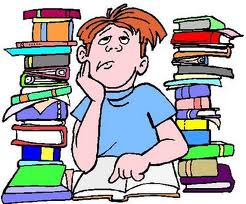